Advancing Excellence in 
Community Care Facilities Series
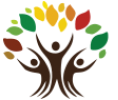 You are invited to attend NBRC’s 
Training on:
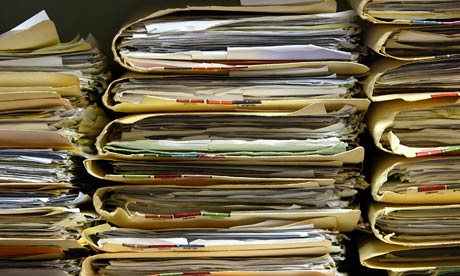 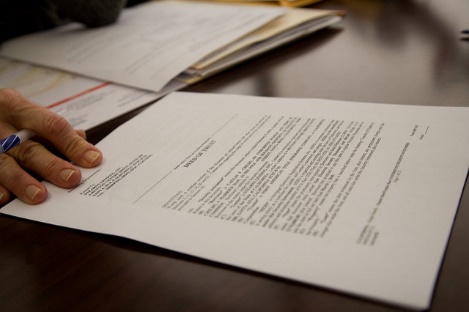 Organizing, Preparing Reports and Documentation
 
  This informative training will cover the following:
How to effectively organize Facility Documentation
How to write a semi-annual or a quarterly report
What documentation paperwork is the Quality Assurance Team looking for at the Annual Review?
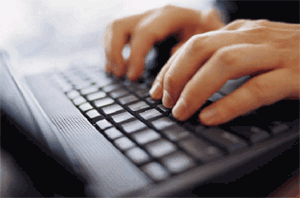 Admission is free
Space is Limited
2 CEUs will be offered for $ 10.00
Date: Thursday, December 6, 2018
Time: 10AM—12PM
Location: North Bay Regional Center
	610 Airpark Road, Napa, CA 94558
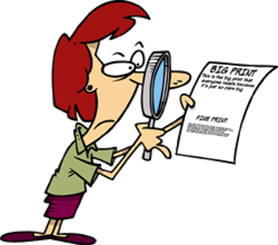 Targeted Audience: Licensees, Administrators, and Staff of Community Care Facilities
Please RSVP to Jasmine Martin at  jasminem@nbrc.net by  November 30, 2018